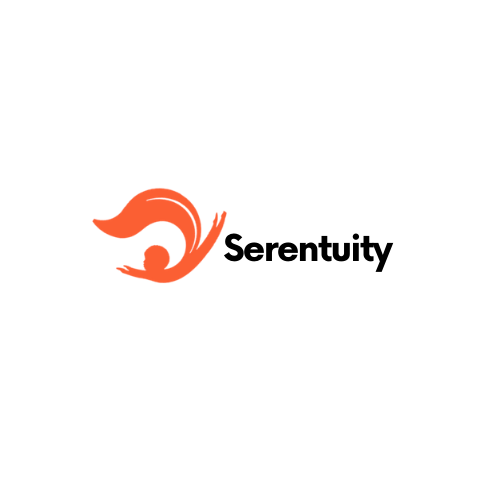 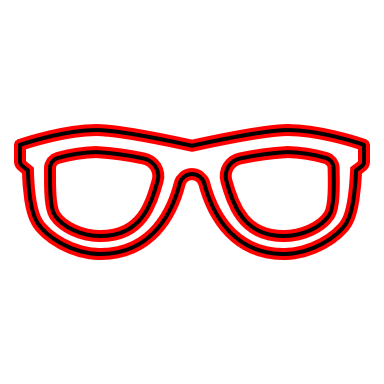 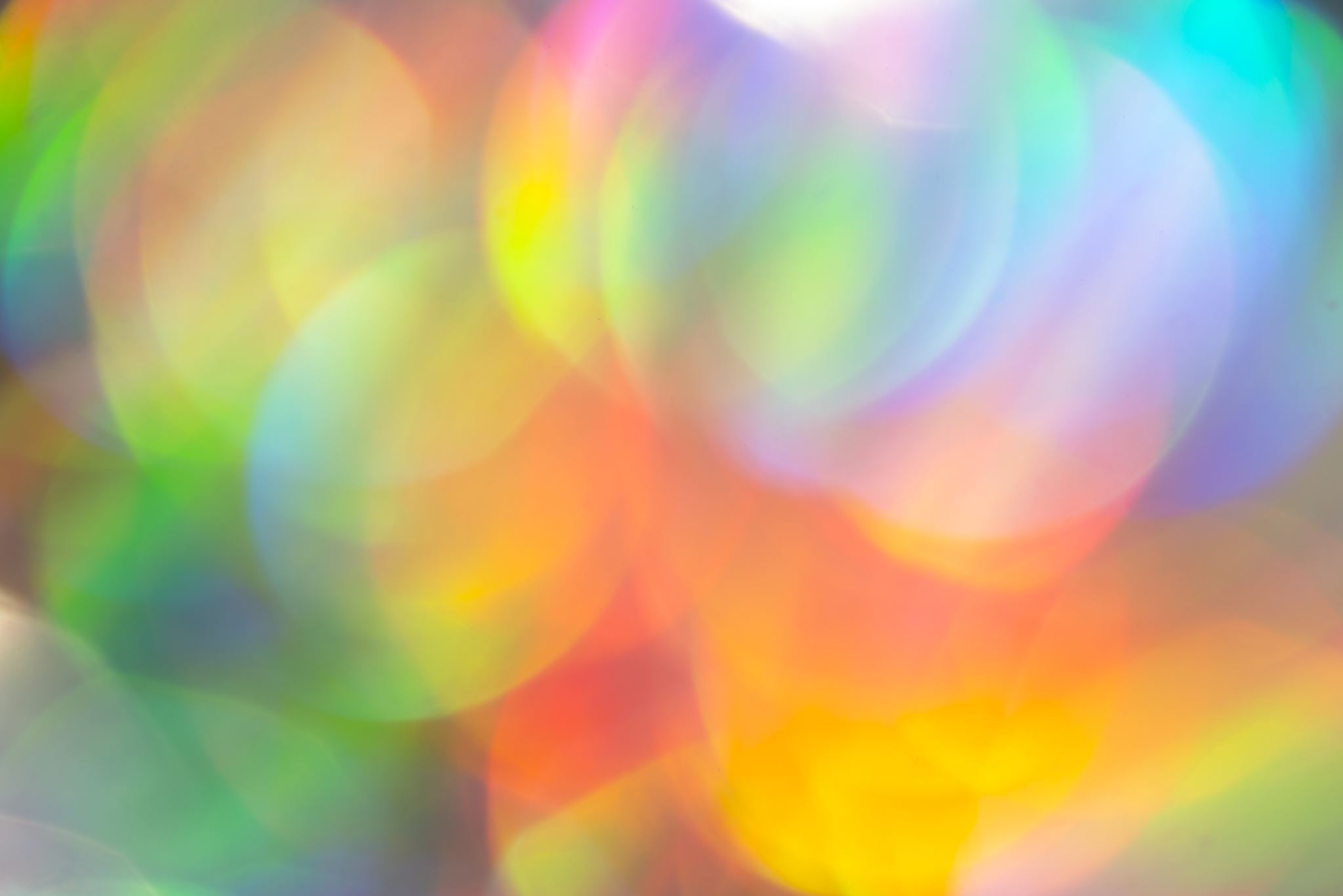 GRATITUDE
God-given, grace-infused, kingdom of God lifestyle with transforming power to change anything.
Read: John 12: 35-50

Jesus designed these glasses so that we could see life brightly and powerfully, if we so choose. 
Choose to walk in the darkness of life or choose to walk in the light of the kingdom of God with your glasses.  It’s up to you.
But we have been commissioned to share the good news, if in nothing else, through GRATITUDE.
GRATITUDE
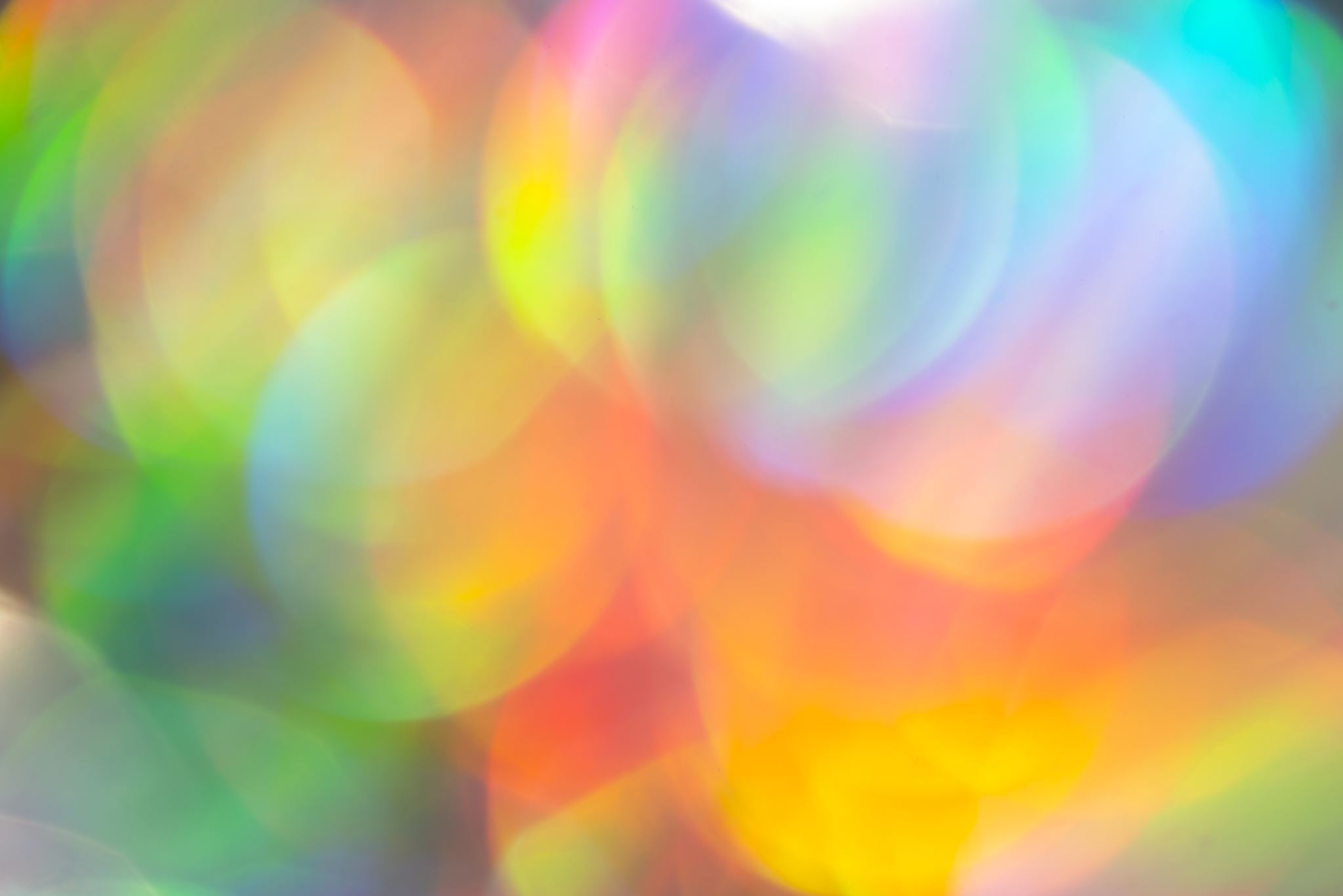 Kingdom of darkness
Put on your rose-colored glasses and change your perspective on life.
Psalm 107: 14
Oh that men would praise the Lord for His goodness, and
for His wonderful works to the children of men.
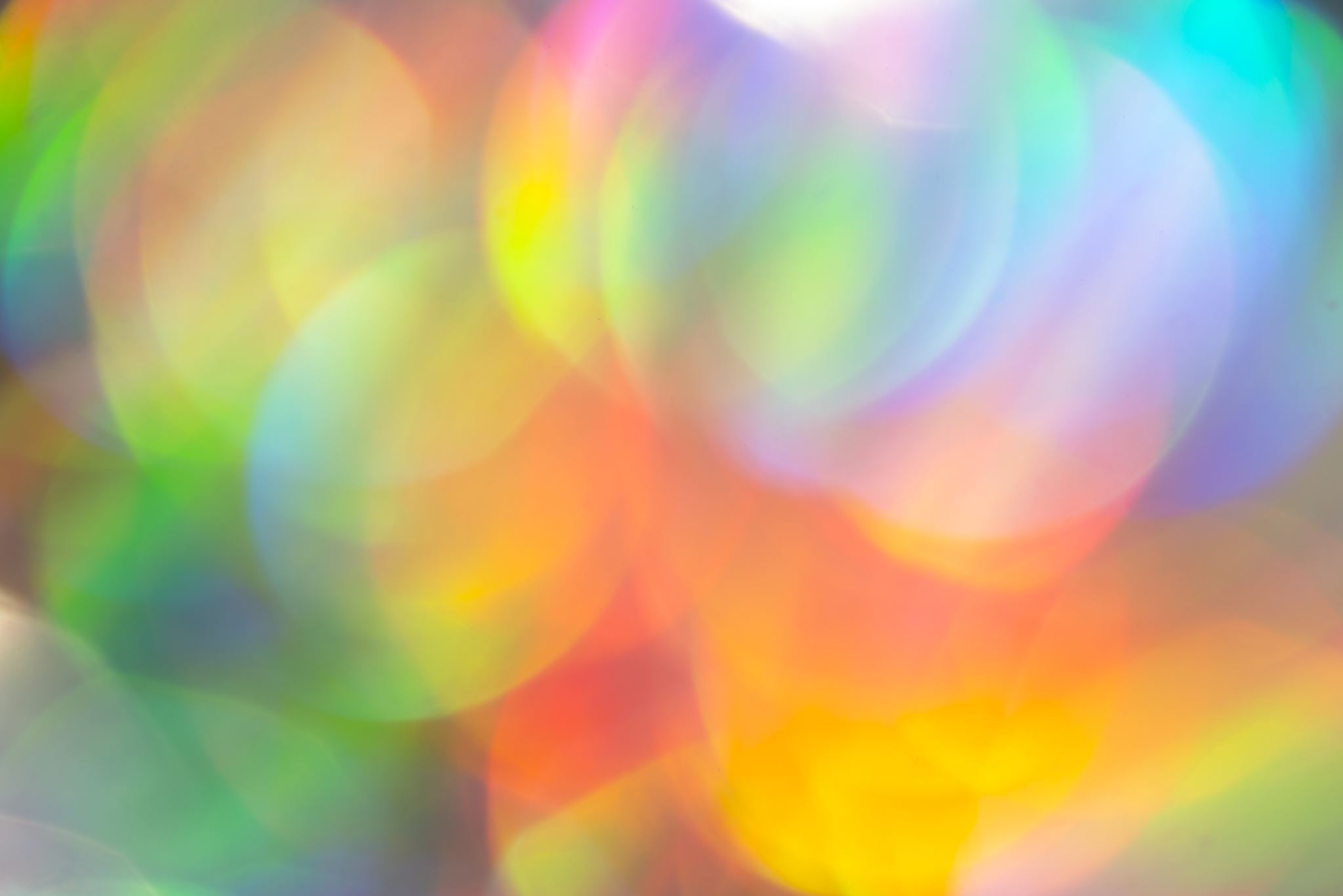 Read Acts 26

Paul got some rose-colored glasses.
He was then commission to give others glasses also.

“to open their eyes and to turn them from darkness to light…”

As with King Agrippa, some will refuse them.  But there are many who are searching for some.

Do not allow anyone to influence you to take yours off.
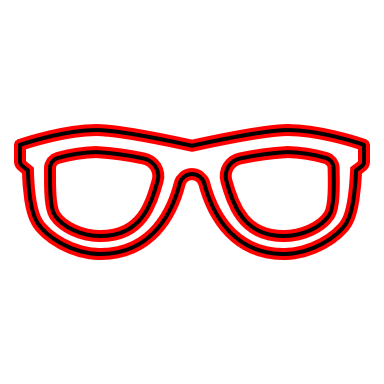 GRATITUDE
God-given, grace-infused,
Read: Ephesians 1:15-23

As Paul continued to issue out the glasses, this was his hope and prayer for  those who accepted them:

May the eyes of your understanding be enlightened that you may know what is the hope of God’s calling, and the riches of the glory of His inheritance in the saints, and what is the exceeding greatness of HIS POWER (Grace) to us
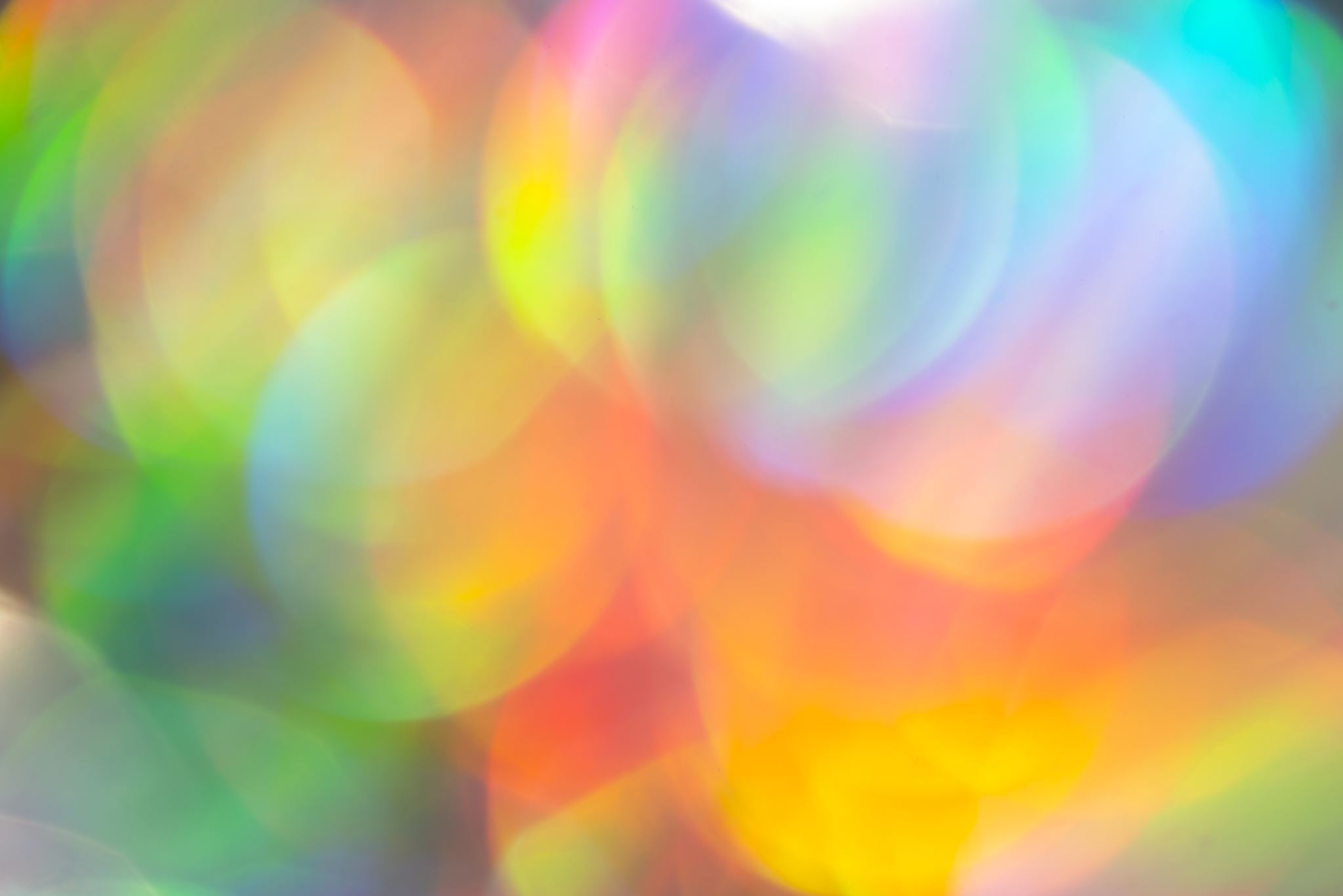 GRATITUDE
Kingdom of darkness
The glasses of Gratitude
Kingdom of God Biblical Life with transforming power 
to change anything,
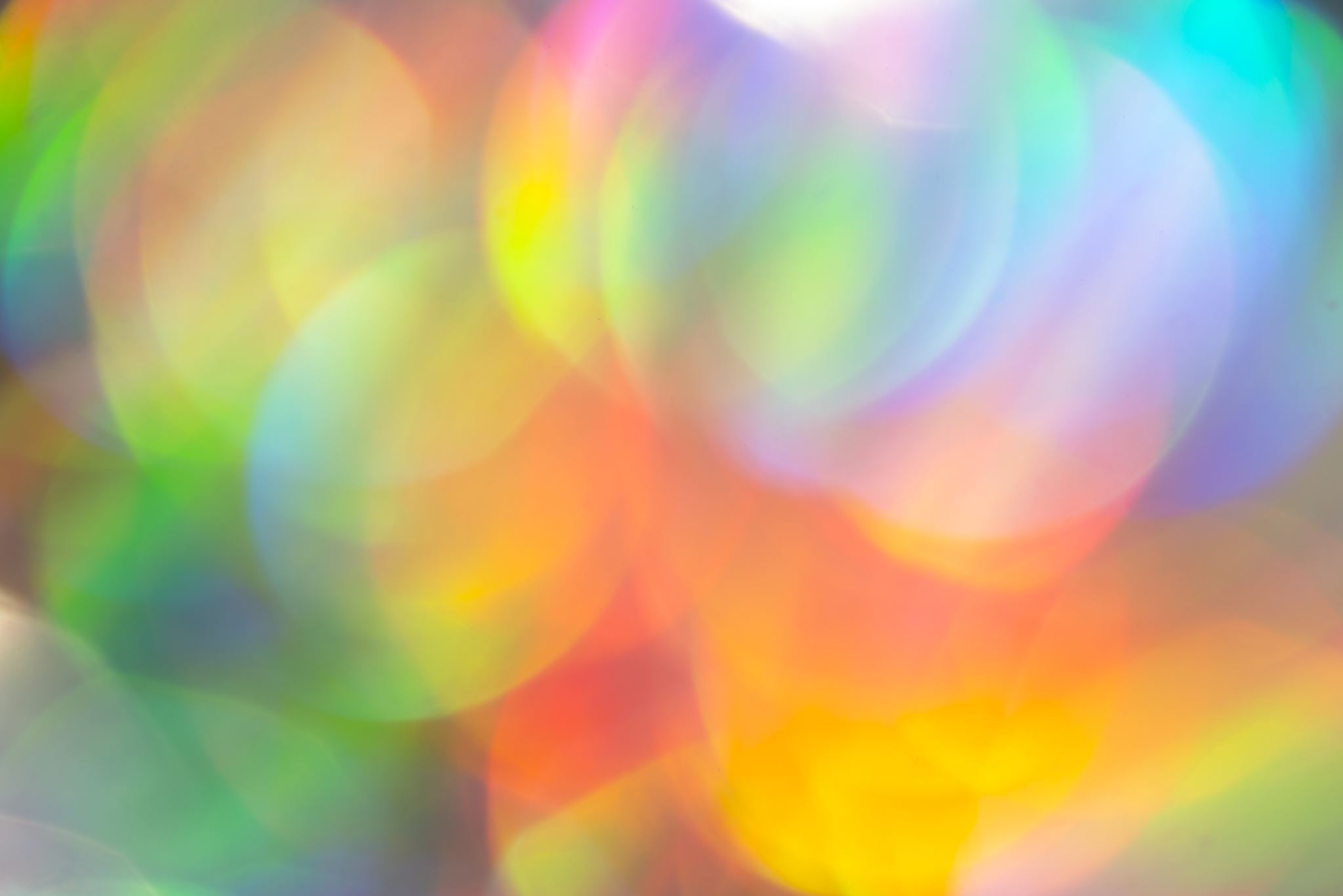 Read: 2 Corinthians 4
For God, who commanded the Light to shine out of darkness, has shined in our hearts, to give the light of the knowledge of the Glory of God in the face of Jesus Christ.
GRATITUDE
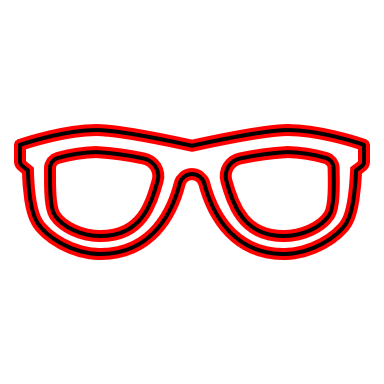 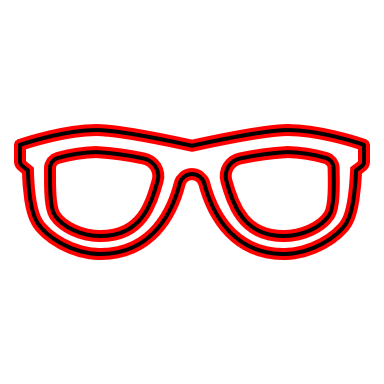 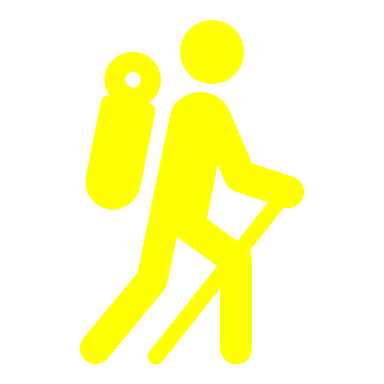 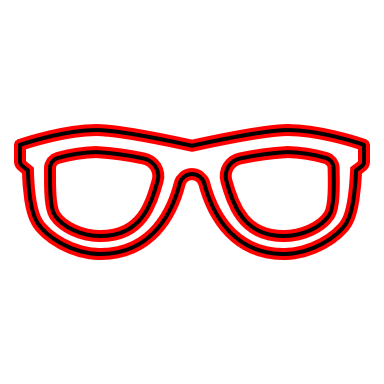 The ability to see through rose-colored glasses
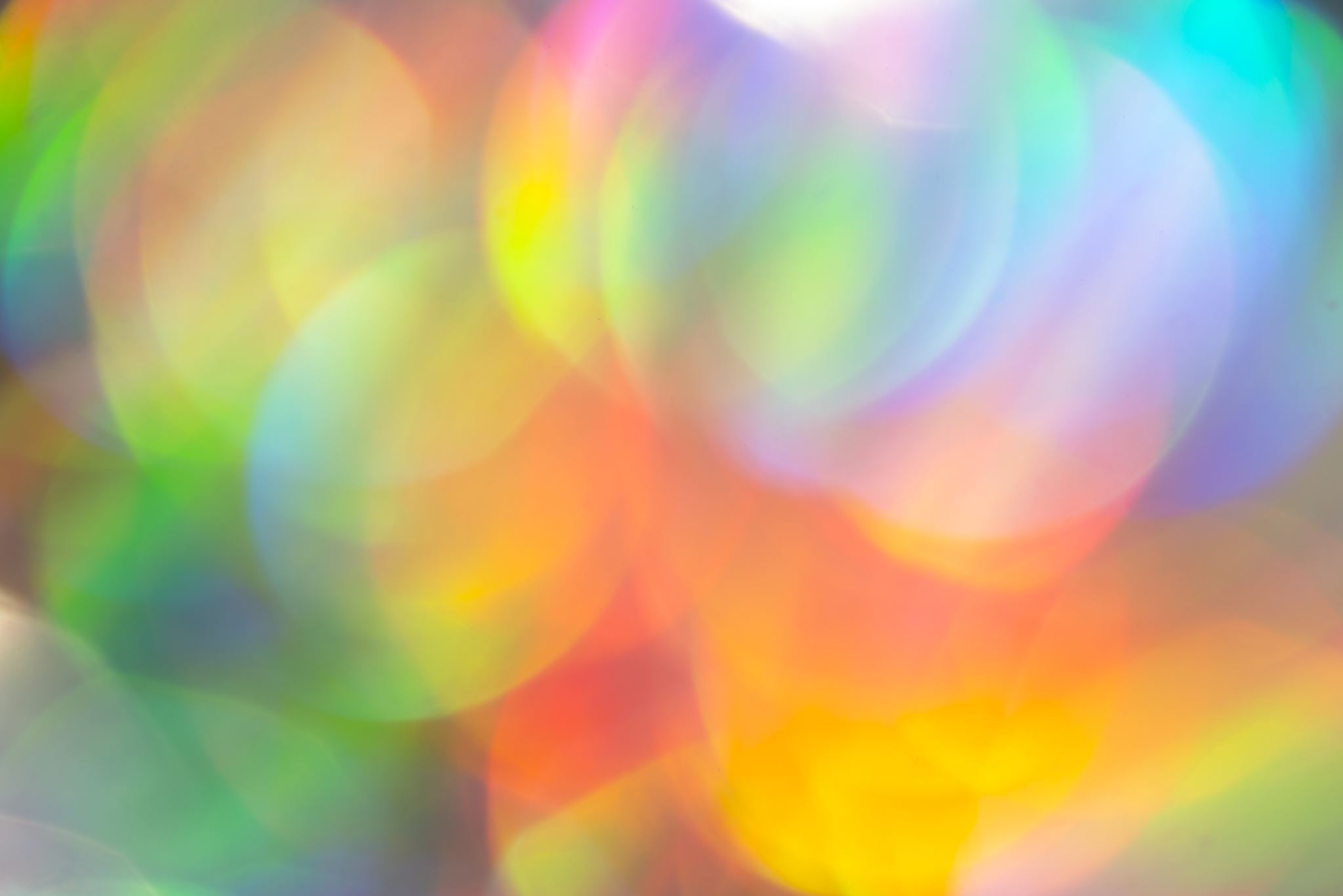 GRATITUDE
Now that your eyes are 
opened, make the world 
curious by your burning 
passion to walk in 
GRATITUDE or just stay 
silent.  You decide.
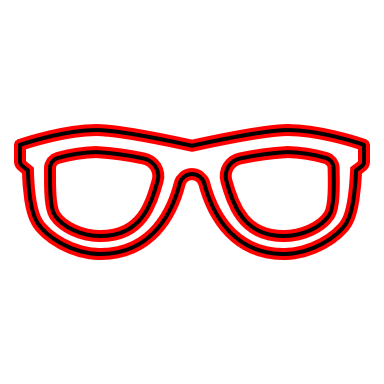 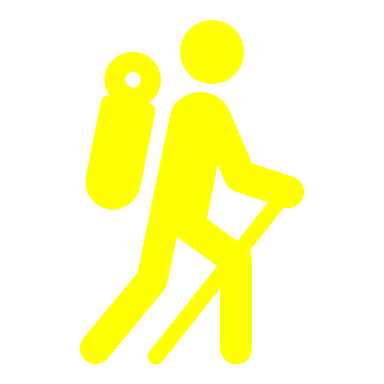 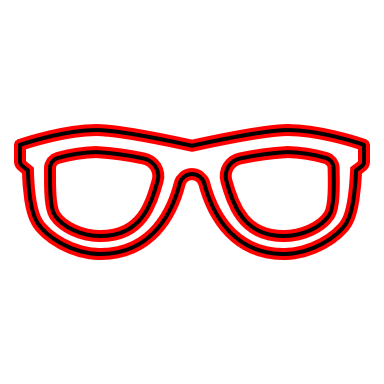 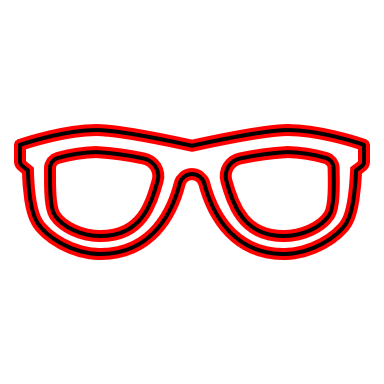 The ability to see through rose-colored glasses